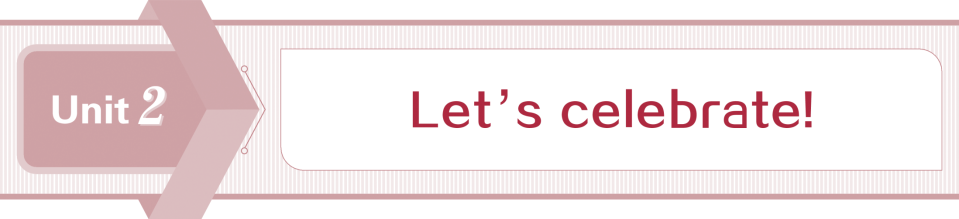 Section Ⅲ　Using language & Writing
WWW.PPT818.COM
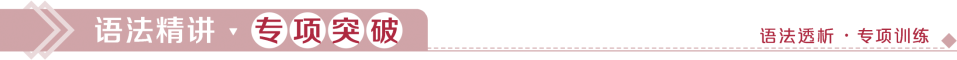 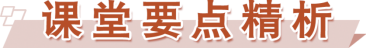 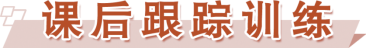 might
ought to
can’t
should
might
needn’t
shouldn’t
will
may
ought to
needn’t have spent
must have taken
ought to pay attention to
shouldn’t be any difficulty
should be so rude
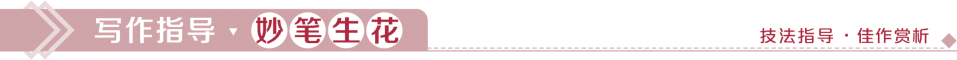 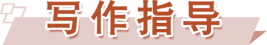 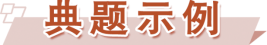 be allowed to do sth.
in favour of
be harmful to
cause air pollution
produce
dangerous
injury
本部分内容讲解结束
按ESC键退出全屏播放